Succeeding at Stay-at-Home Physical Health Education—50+ Ideas…
Dr. John Byl
JOHNBYL50@gmail.com

PowerPoint with all Videos Available at:
https://www.canadago4sport.com/confences-and-workshops
“Succeeding at Stay-at-Home PHE”
Engaging In Your Neighbourhood
www.gophersport.com    www.canadago4sport.com
2
www.gophersport.com    www.canadago4sport.com
3
www.gophersport.com    www.canadago4sport.com
4
www.gophersport.com    www.canadago4sport.com
5
Dene Games Snow Snake
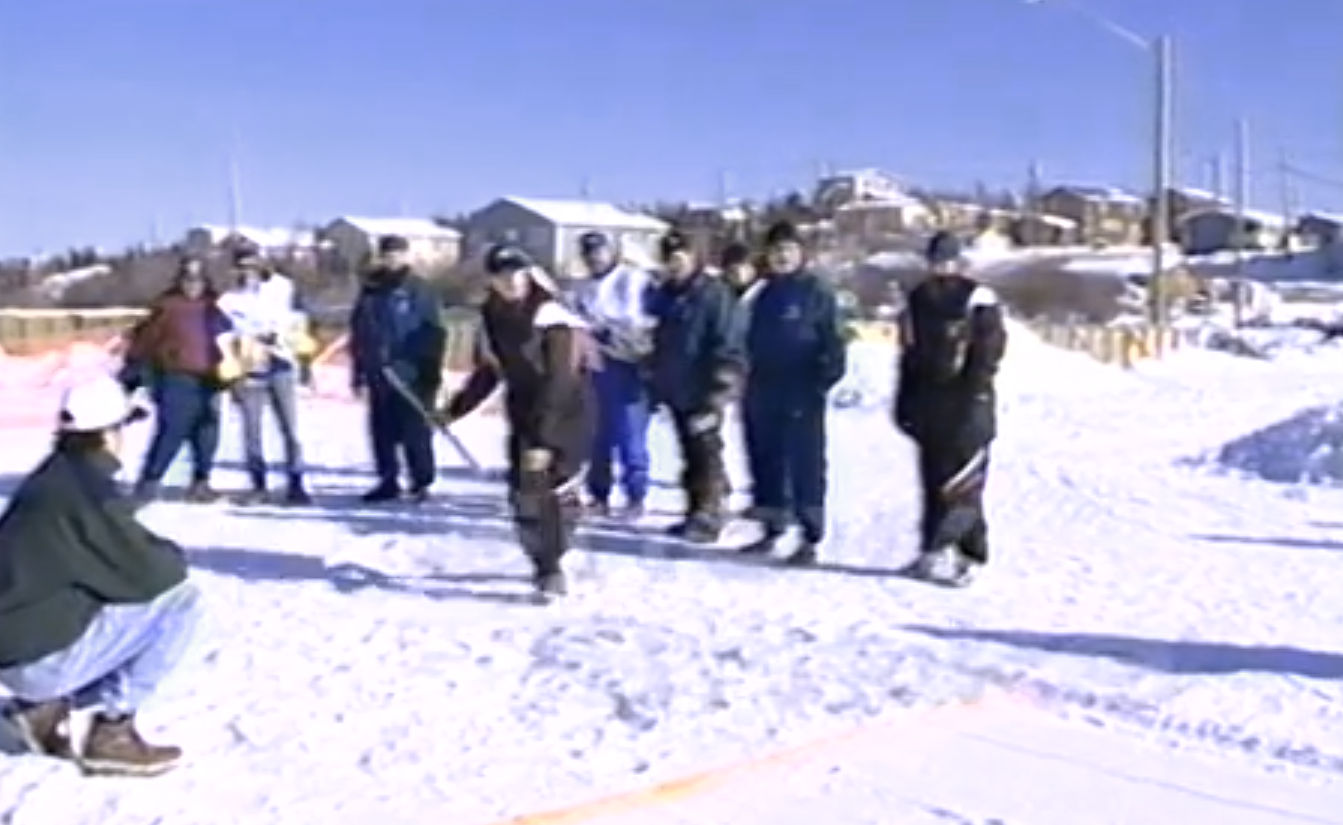 www.gophersport.com    www.canadago4sport.com
6
Mr. Verbeek Active @Home(and have students create)
Main site: https://youtube.com/channel/UCFIQCgADfLkcXvA0ymlo_5Q (six videos)

Samples:  Blaze Workout
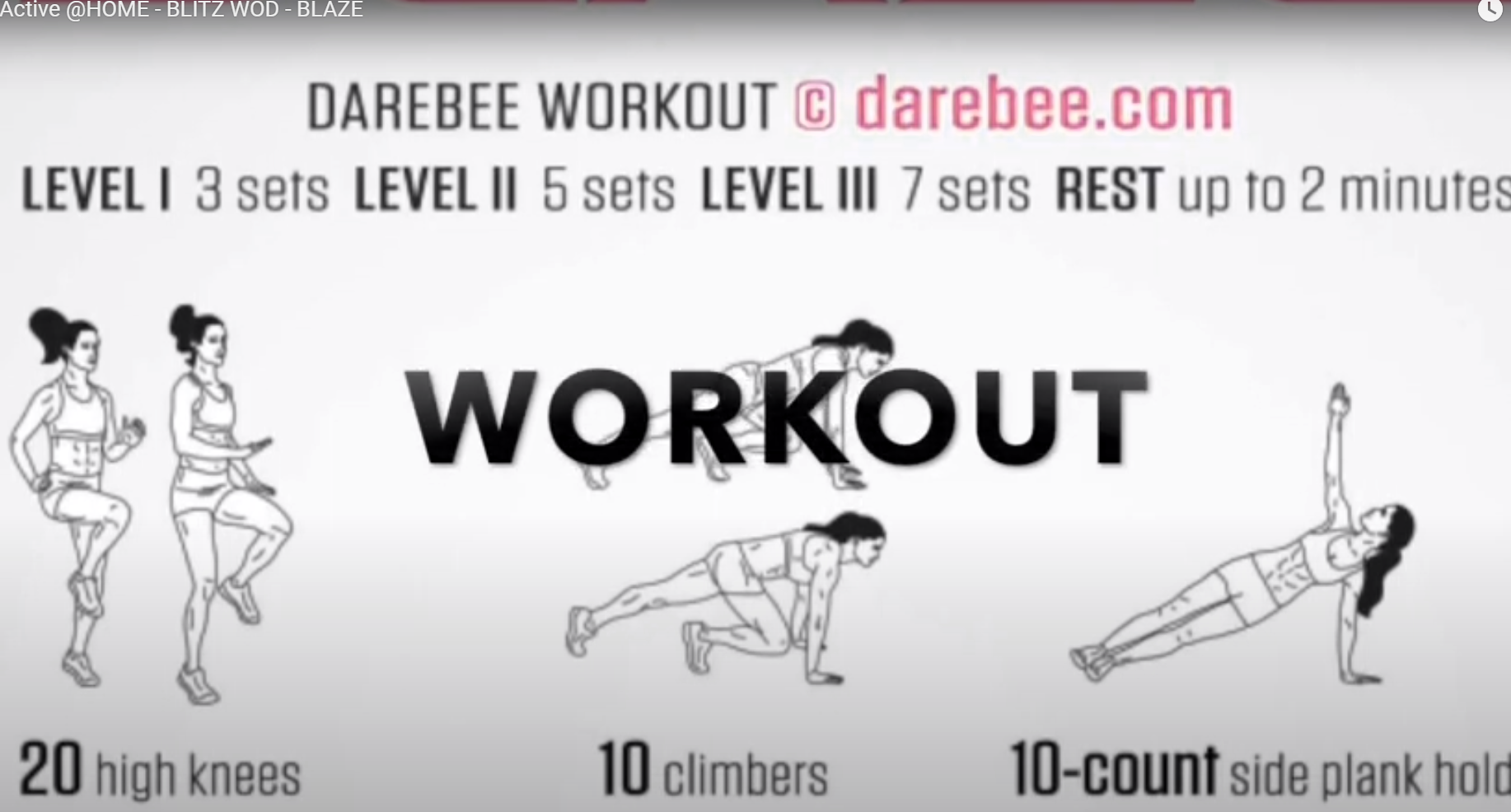 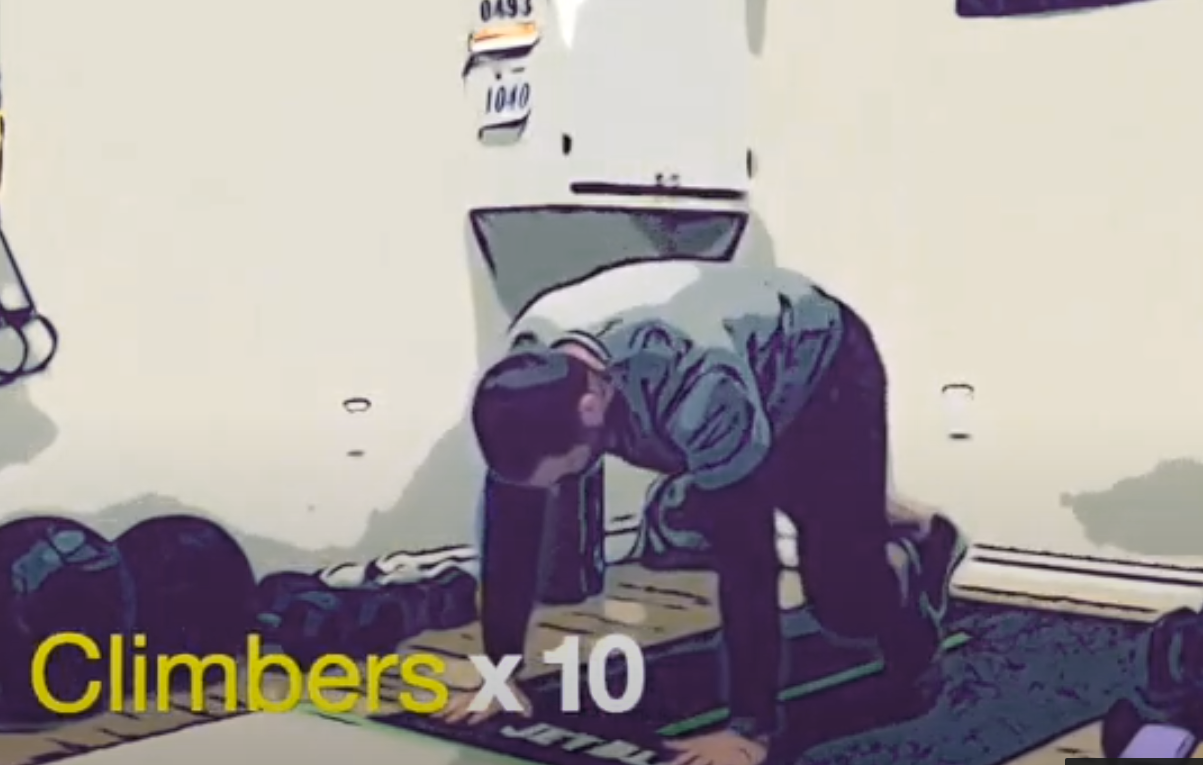 www.gophersport.com    www.canadago4sport.com
Mr. Verbeek Active @HomeTarget Games
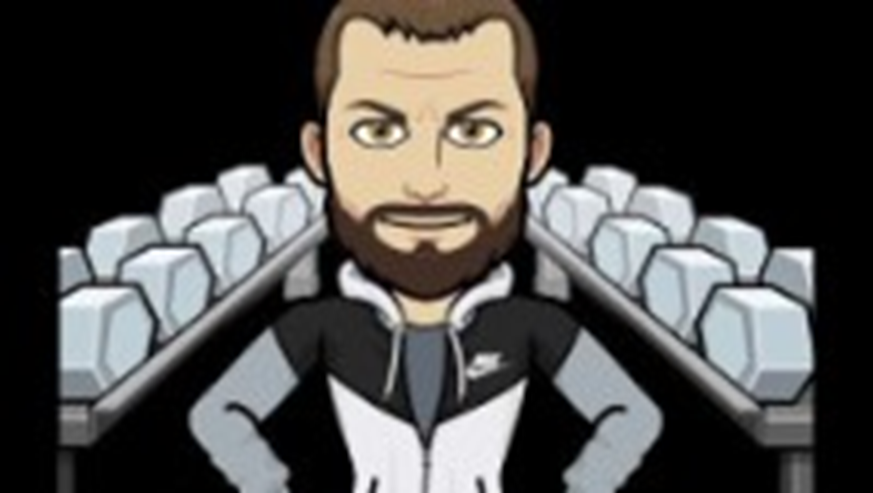 www.gophersport.com    www.canadago4sport.com
8
Target ActivitiesHula Hoop Horseshoe Race—https://youtu.be/D-lAsMyun3Mhttps://www.canadago4sport.com/Target1/Hula-Hoop-Horseshoes-Race
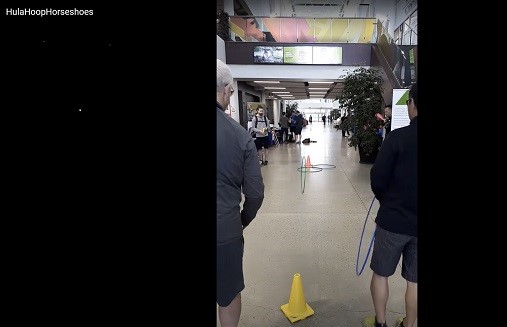 www.gophersport.com    www.canadago4sport.com
9
Disc Golf With Anova Targetshttps://www.canadago4sport.com/Target1/Disc-Golf-with-Mobile-Goals
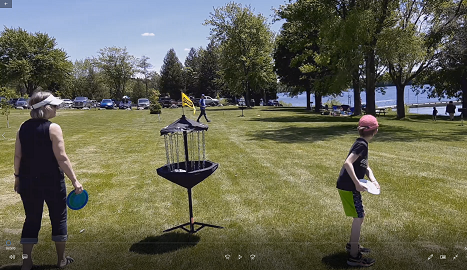 www.gophersport.com    www.canadago4sport.com
10
Disc Golf with Natural Targetshttps://www.canadago4sport.com/Target1/Disc-Golf-with-Natural-Goals
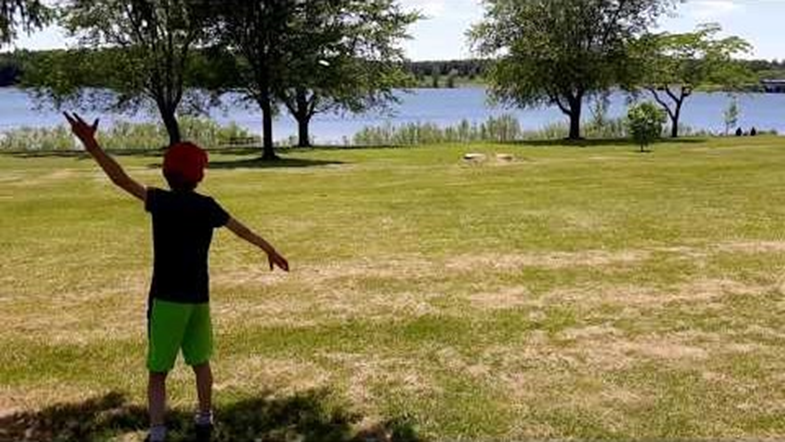 www.gophersport.com    www.canadago4sport.com
11
Kickparhttps://www.canadago4sport.com/Target1/Kickpar
www.gophersport.com    www.canadago4sport.com
12
Manipulative RetainStork Stand Balloon Keepup  https://www.canadago4sport.com/Manipulative-Retain/Stork-Stand-Balloon-Keepup
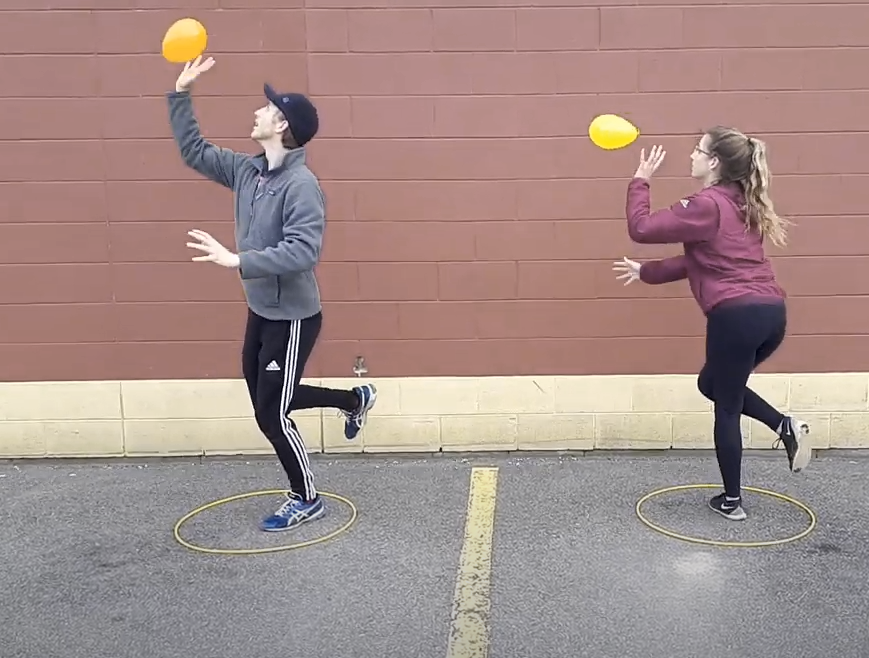 www.gophersport.com    www.canadago4sport.com
13
Balloon Dribble with Hands https://www.canadago4sport.com/Manipulative-Send/Balloon-Dribble-With-Hands
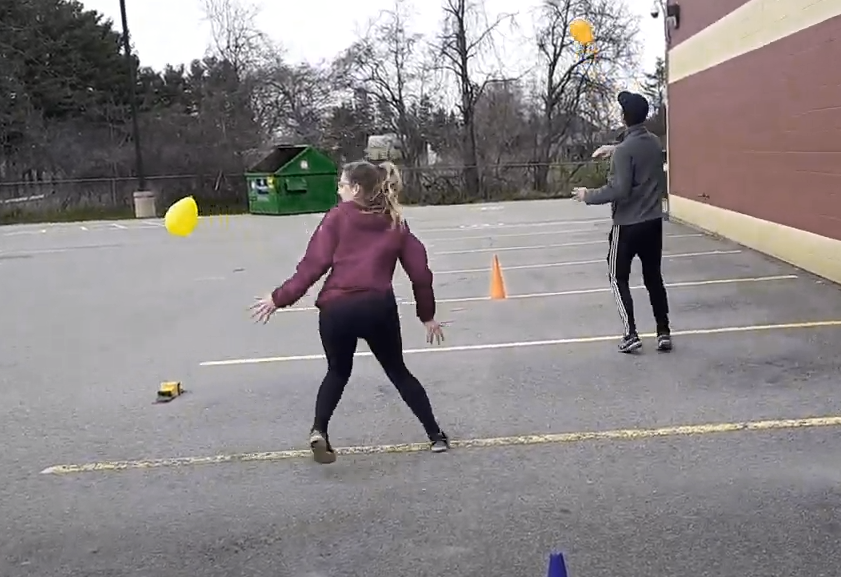 www.gophersport.com    www.canadago4sport.com
14
Balloon Dribble with Feet https://www.canadago4sport.com/Manipulative-Send/Balloon-Dribble-with-Feet
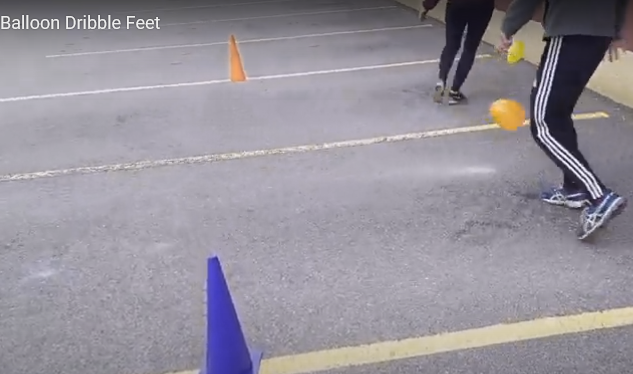 www.gophersport.com    www.canadago4sport.com
15
Balance a Ballhttps://www.canadago4sport.com/Manipulative-Retain/Balance-Two-Ball
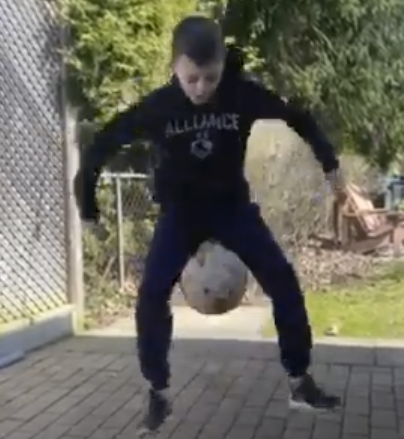 www.gophersport.com    www.canadago4sport.com
16
Double Dribble https://www.canadago4sport.com/Manipulative-Retain/Double-Dribble
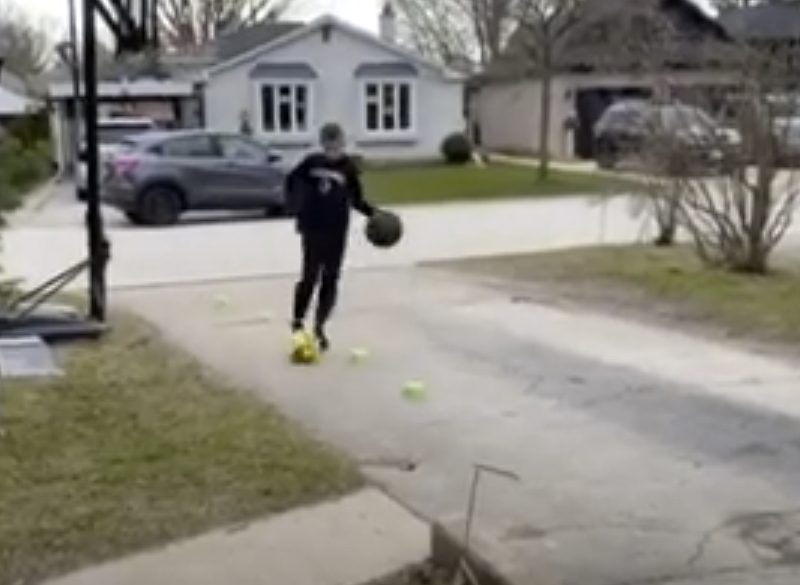 www.gophersport.com    www.canadago4sport.com
17
Soccer Juggle with 360https://www.canadago4sport.com/Manipulative-Retain/Soccer-Juggle-with-360
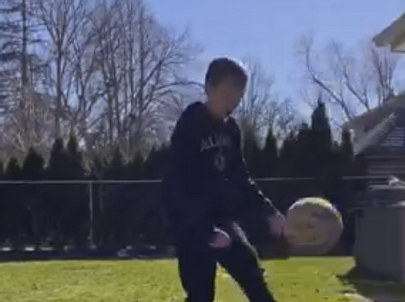 www.gophersport.com    www.canadago4sport.com
18
Throw to a Wall Timed Racehttps://www.canadago4sport.com/Manipulative-Send/Throw-to-a-Wall-Relayhttps://www.canadago4sport.com/Manipulative-Send/Toss-and-Catch-to-Wall
But make an individual or team (2-3 players) race of it.
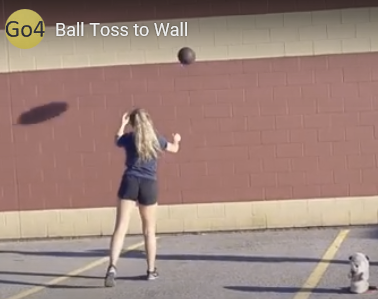 www.gophersport.com    www.canadago4sport.com
19
Scoops with a partner or solo against a wall https://www.canadago4sport.com/Manipulative-Send/Scoop-to-Wall
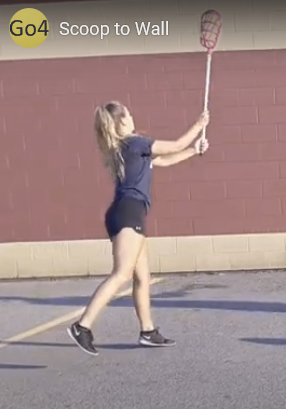 www.gophersport.com    www.canadago4sport.com
20
Bird/Ball Jugglehttps://www.canadago4sport.com/Manipulative-Send/-Bird%2FBall-Juggle
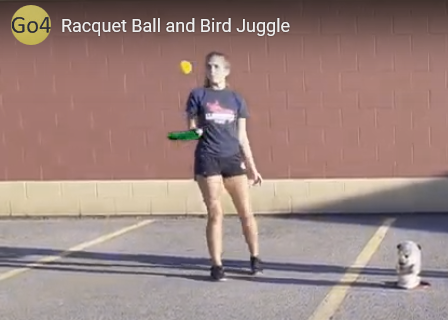 www.gophersport.com    www.canadago4sport.com
21
Manipulative Send and ReceiveNoodle Toss Pairs [at home] (but use Rubber Band Ball instead or scoops)https://www.canadago4sport.com/Manipulative-Send/Noodle-Toss-Pairs
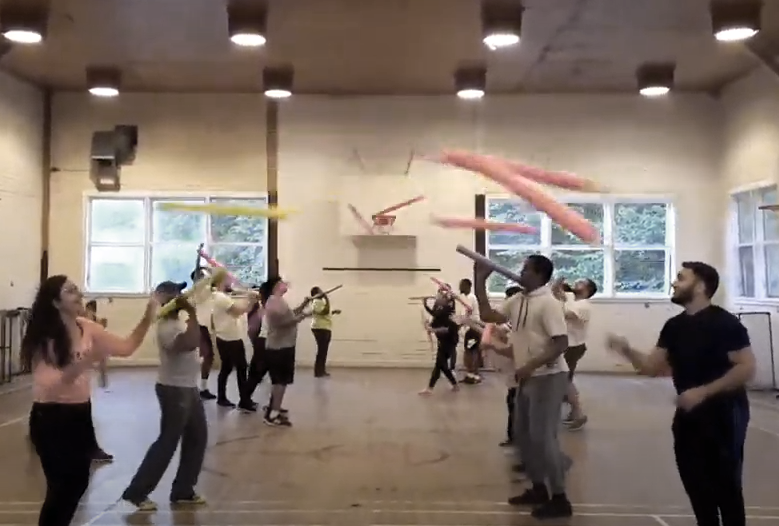 www.gophersport.com    www.canadago4sport.com
22
Circus Catches [at home—partner or tossed to self] https://www.canadago4sport.com/Stability-Ball1/Circus-Catches
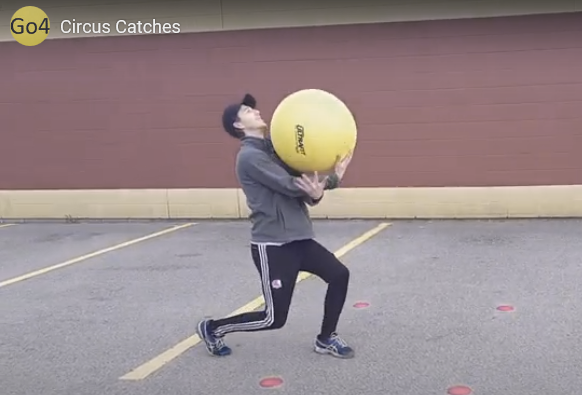 www.gophersport.com    www.canadago4sport.com
23
Backwards Partner Bowling [at home] https://www.canadago4sport.com/Target1/Backwards-Partner-Bowling
www.gophersport.com    www.canadago4sport.com
24
Net/Wall ActivitiesTwo Square With a Targethttps://www.canadago4sport.com/Target1/Ace-Chase-Two-Square
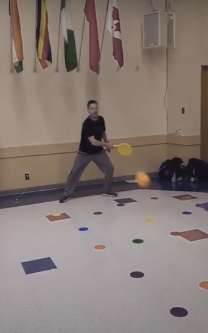 www.gophersport.com    www.canadago4sport.com
25
Pickleball—Other Racquet Sports
Identify a pickleball (or use pickleballs from two different companies). 
Play solo against a wall
One player picks up a pickleball with his hands, and the other player picks up the other pickleball with his hands. Players can flip or kick opponent’s pickleball to their side and keep their pickleball out of play, when not serving, by rolling their ball to the wall behind them.
www.gophersport.com    www.canadago4sport.com
26
Width and Depth [at home] https://www.canadago4sport.com/Net/Width-and-Depth
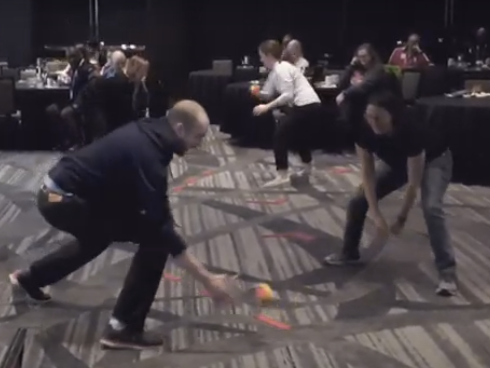 www.gophersport.com    www.canadago4sport.com
27
Toss in the Towel (use a soccer ball instead of stability ball) https://www.canadago4sport.com/Manipulative-Send/Toss-in-the-Towel
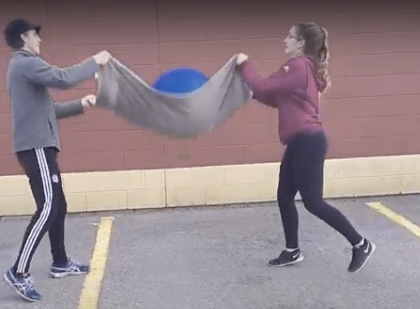 www.gophersport.com    www.canadago4sport.com
28
Two Player Juggle [at home] (use any three larger balls—soccer, basketball…) https://www.canadago4sport.com/Manipulative-Send/Two-Player-Juggle
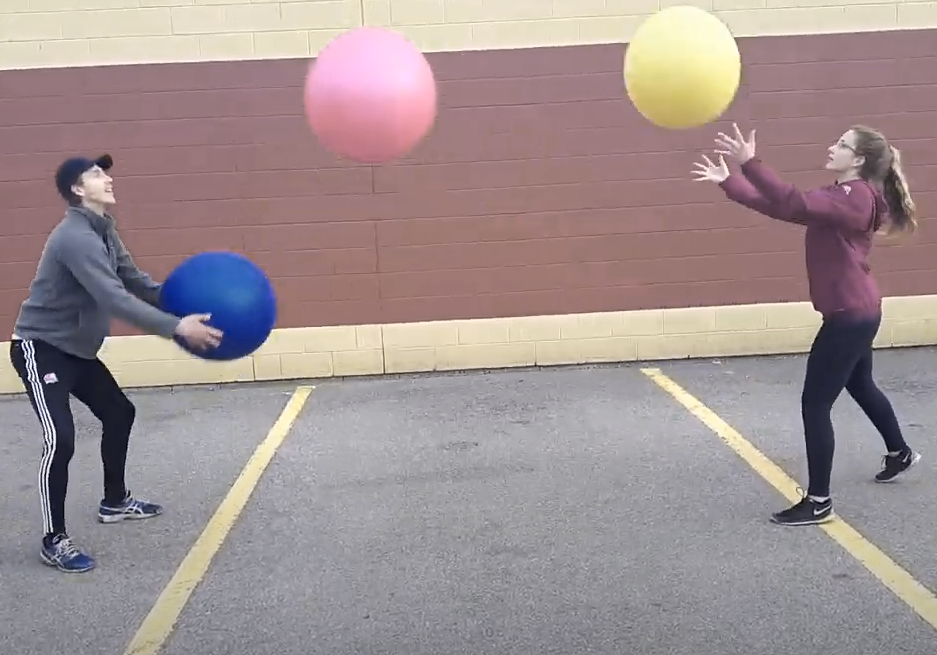 www.gophersport.com    www.canadago4sport.com
29
Kaboom (use a larger ball (basketball or soccer ball) and a smaller ball (tennis) or bean bag [do solo or with safe partner] https://www.canadago4sport.com/Manipulative-Receive/Kaboom
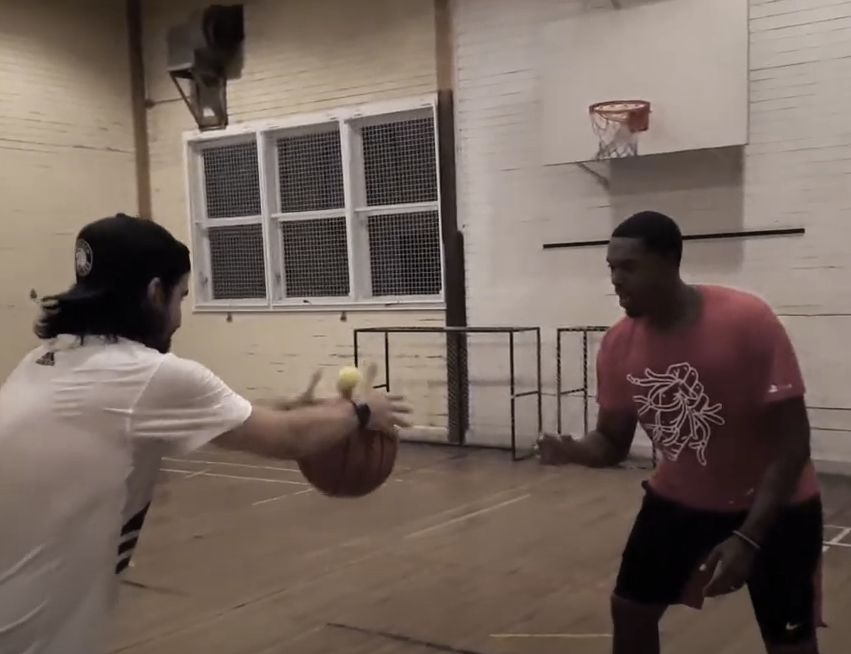 www.gophersport.com    www.canadago4sport.com
30
Wobbly Balloon [at home] https://www.canadago4sport.com/Manipulative-Receive/Woobly-Balloon
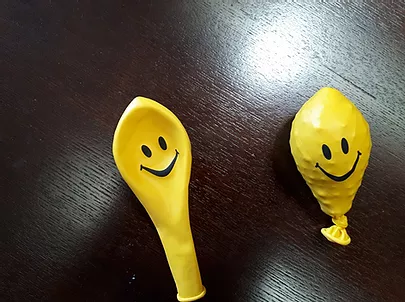 www.gophersport.com    www.canadago4sport.com
31
Active Brain ActivitiesActive Checkers https://www.canadago4sport.com/Numeracy/Active-Checkers
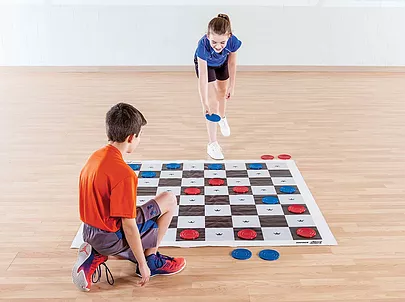 www.gophersport.com    www.canadago4sport.com
32
Connect Four Up (use checker board) https://www.canadago4sport.com/Numeracy/Connect-Four-Up
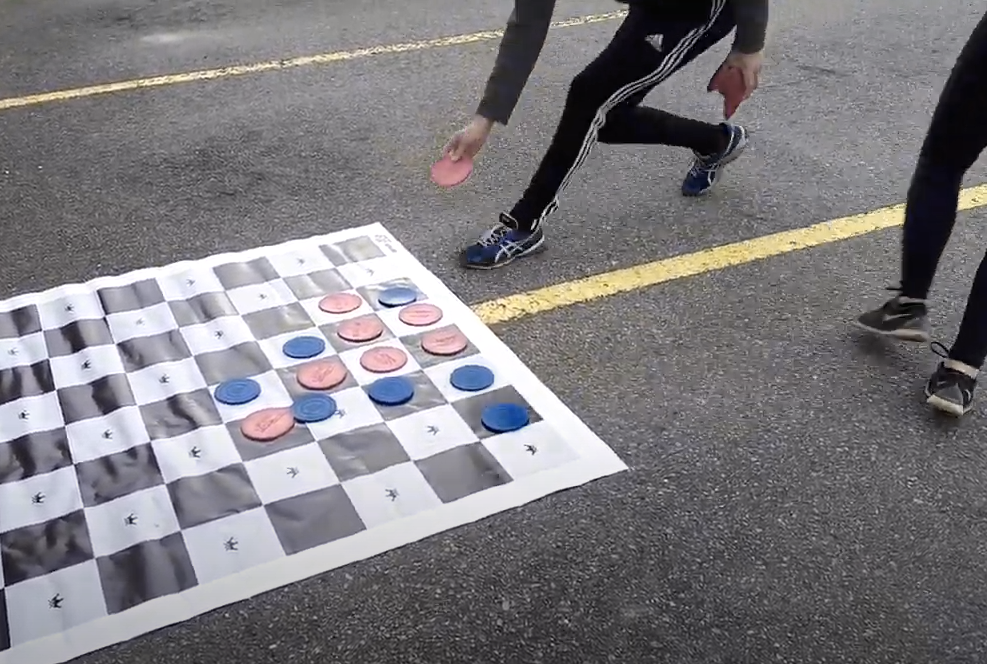 www.gophersport.com    www.canadago4sport.com
33
Fitness
www.gophersport.com    www.canadago4sport.com
34
Topple Three Up(Use plastic cups—upside-down or right-side-up) https://www.canadago4sport.com/Locomotor/Topple-Three-Up
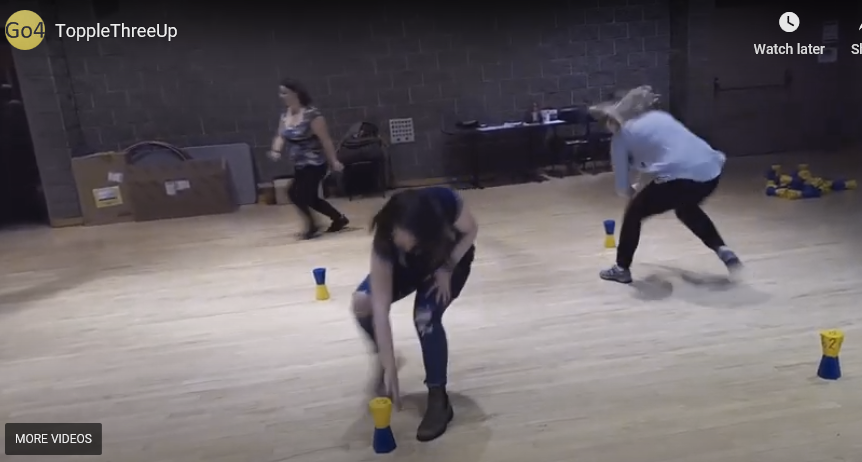 www.gophersport.com    www.canadago4sport.com
35
Anerobic Beanbag Race (could use any four objects like, handkerchiefs, pieces of foam, plastic cups…) https://www.canadago4sport.com/Locomotor/Anaerobic-Beanbag-Race
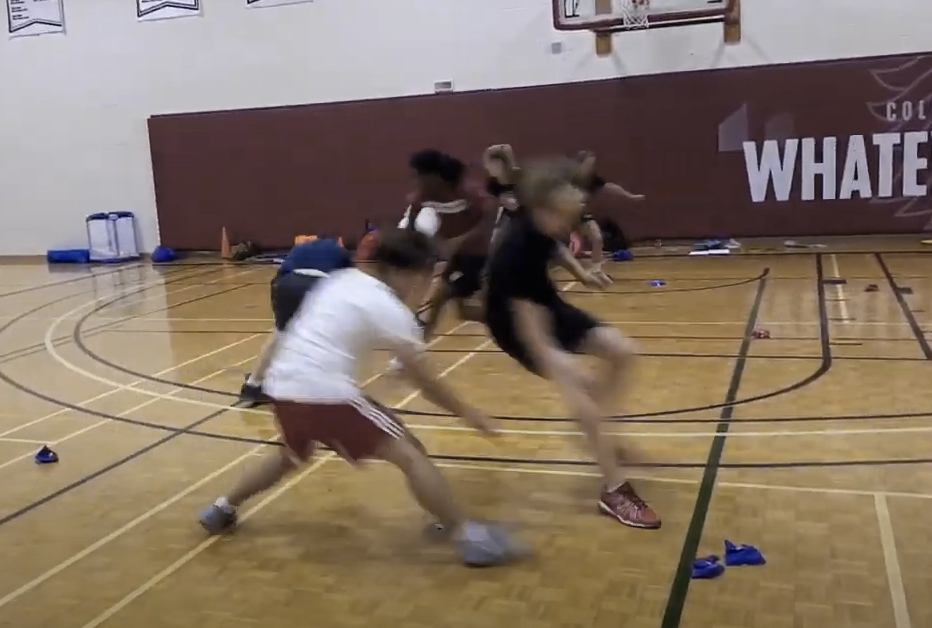 www.gophersport.com    www.canadago4sport.com
36
Tic Tac Toe No Grid in Push Up Positionhttps://www.canadago4sport.com/Numeracy/Tic-Tac-Toe%E2%80%94No-Grid-With-Push-Up
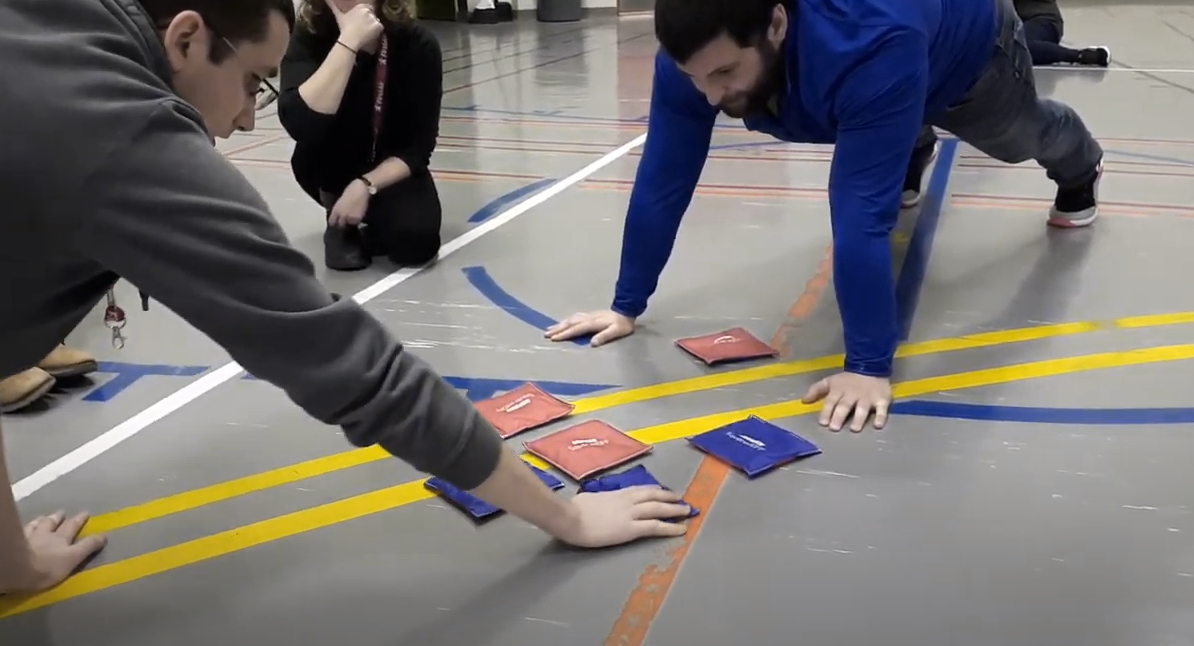 www.gophersport.com    www.canadago4sport.com
37
Tic-Tac-Toe Double Three in a Row  (9 plastic cups) https://www.canadago4sport.com/Numeracy/Topple-Double-Tic-Tac
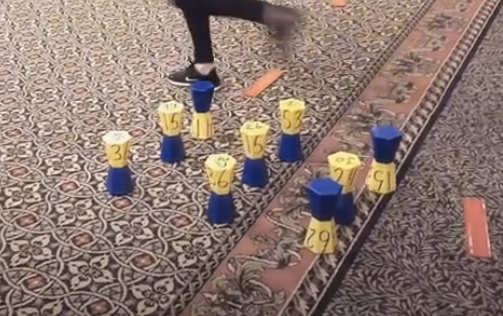 www.gophersport.com    www.canadago4sport.com
38
Planks till Odd Use own dice and beanbaghttps://www.canadago4sport.com/Numeracy/Planks-till-odd
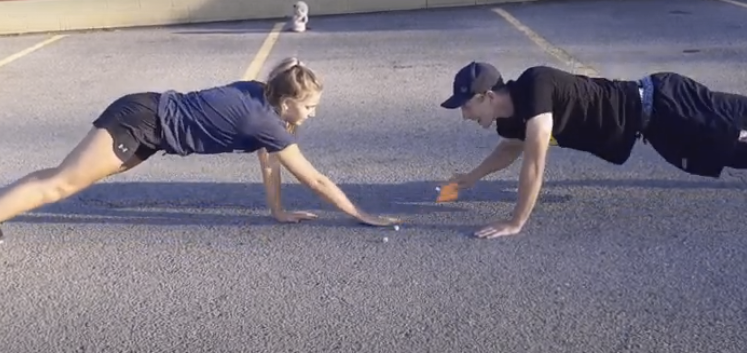 www.gophersport.com    www.canadago4sport.com
39
Push up Hockey in Pairs [at home]https://www.canadago4sport.com/Warmups/Push-Up-Hockey-in-Pairs
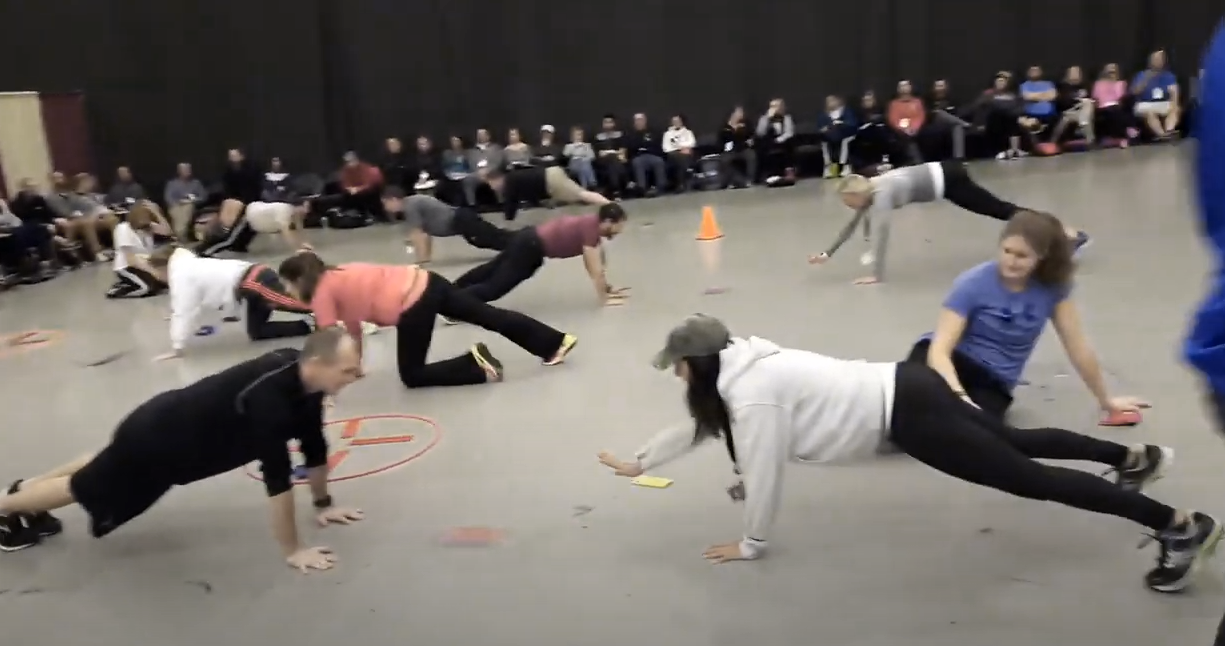 www.gophersport.com    www.canadago4sport.com
40
Feet to Feet Hockey [at home] (use any small ball (tennis) or bean bag)  https://www.canadago4sport.com/Manipulative-Receive/Feet-to-Feet-Hockey
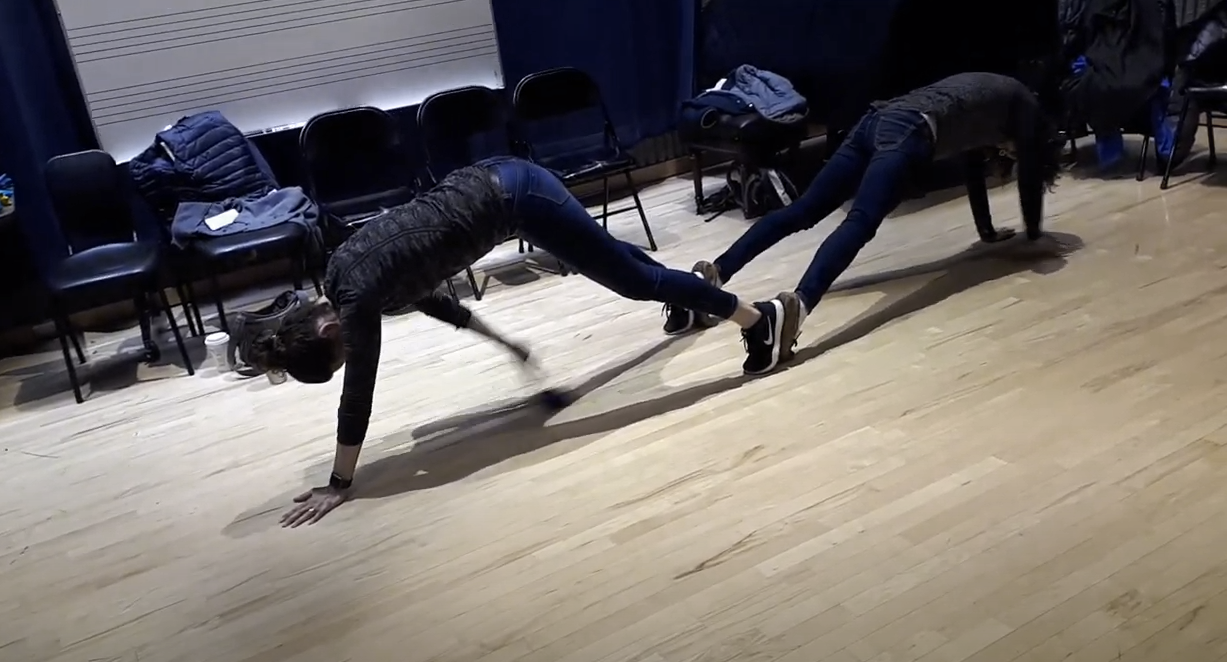 www.gophersport.com    www.canadago4sport.com
41
Seated Toss [at home or solo against a wall] https://www.canadago4sport.com/Stability-Ball1/Butt-Sit-Pass
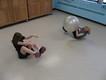 www.gophersport.com    www.canadago4sport.com
42
Fitness Activities can be done well by using body weight for activities
Encourage students to design their own workout using 4-8 activities that develop balanced muscle development for strength and/or endurance.
www.gophersport.com    www.canadago4sport.com
43
Abdominals, Deltoids, Pectoralis, and Tricephttps://www.canadago4sport.com/Warmups/Push-Ups--Two-Active-Versions
Pushups off knees, off toes, toes on first, second… step on a staircase
https://greatist.com/move/sliders-workout#lower-body
High Plank Double Knee
High Plank Mountain Climber
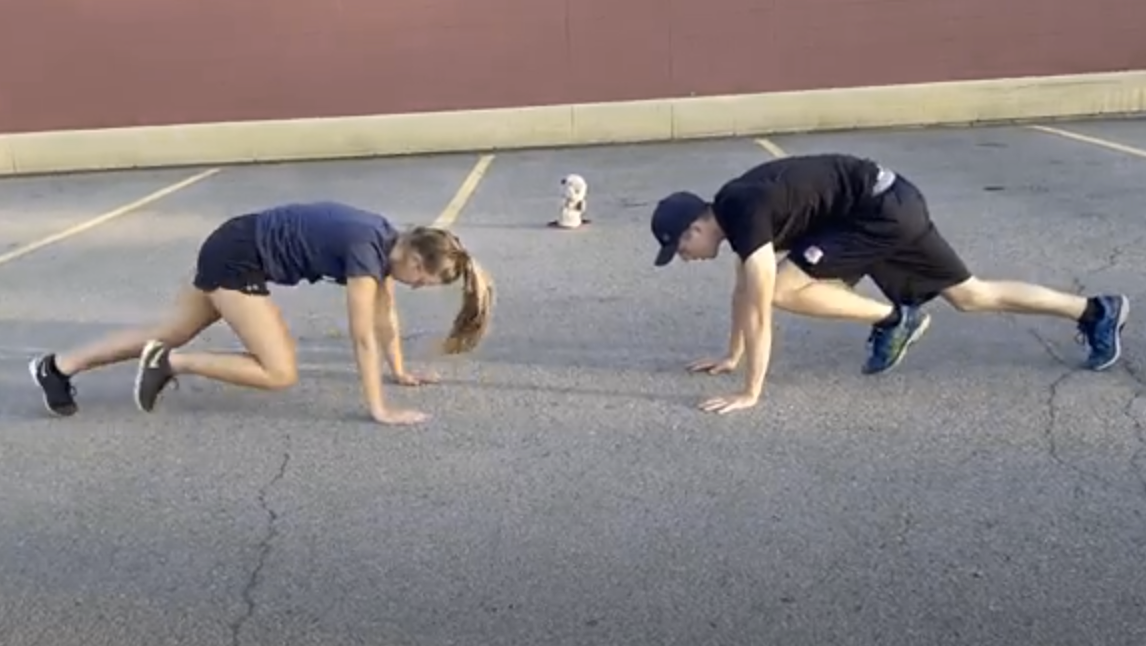 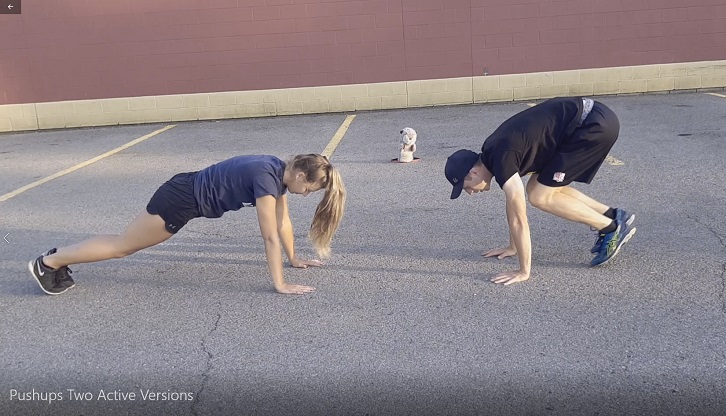 www.gophersport.com    www.canadago4sport.com
44
Triceps, Pectoralis, and TrapeziusTriceps DipsCan be done on the first rung of a staircase or a chair.
www.gophersport.com    www.canadago4sport.com
45
Quadriceps, Hamstrings, Glutes, and CalvesLungeshttps://www.canadago4sport.com/Warmups/Lunge-Three-Versions
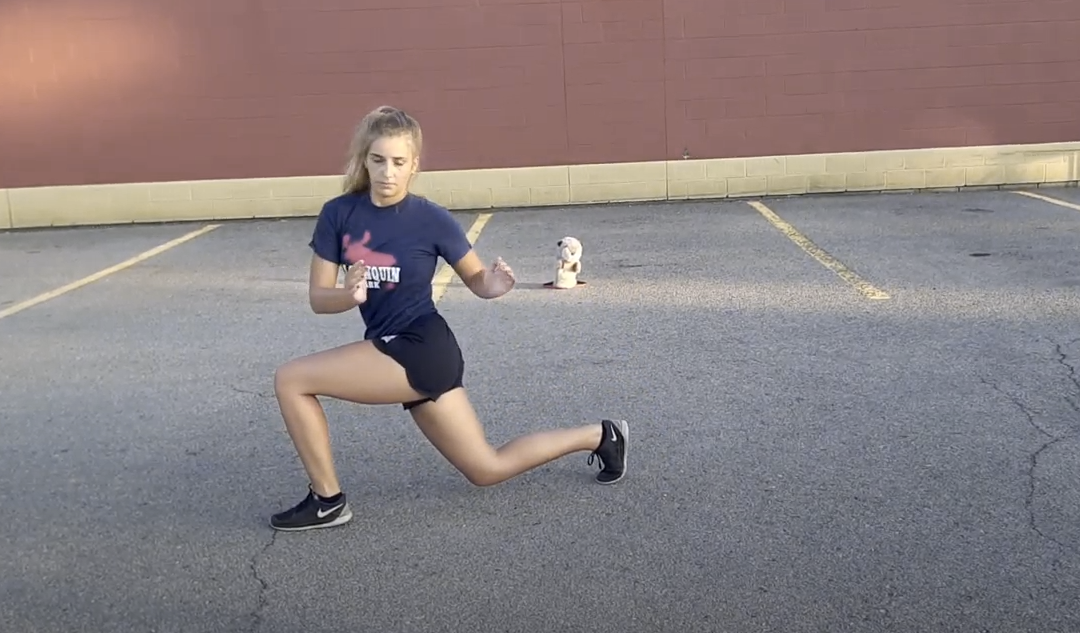 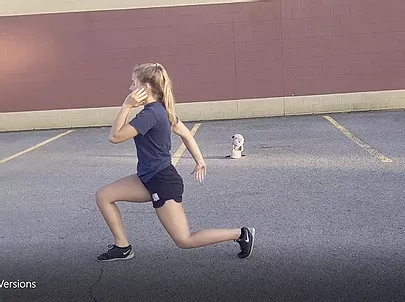 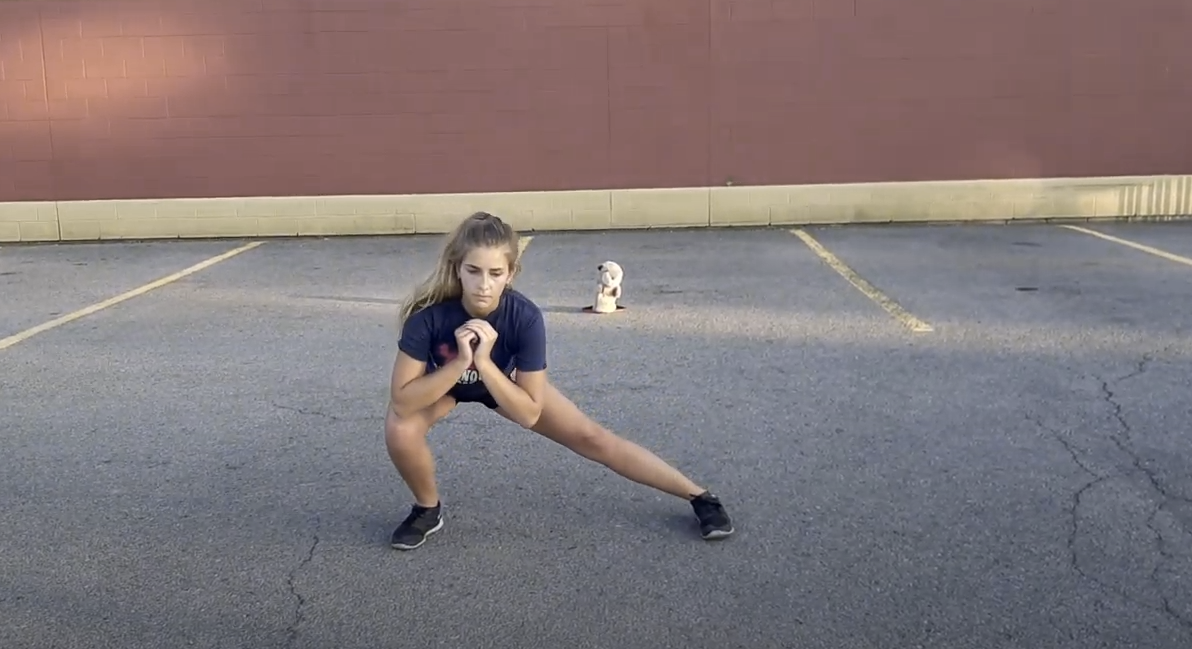 www.gophersport.com    www.canadago4sport.com
46
Squatshttps://www.canadago4sport.com/Warmups/Squats--Two-Versions
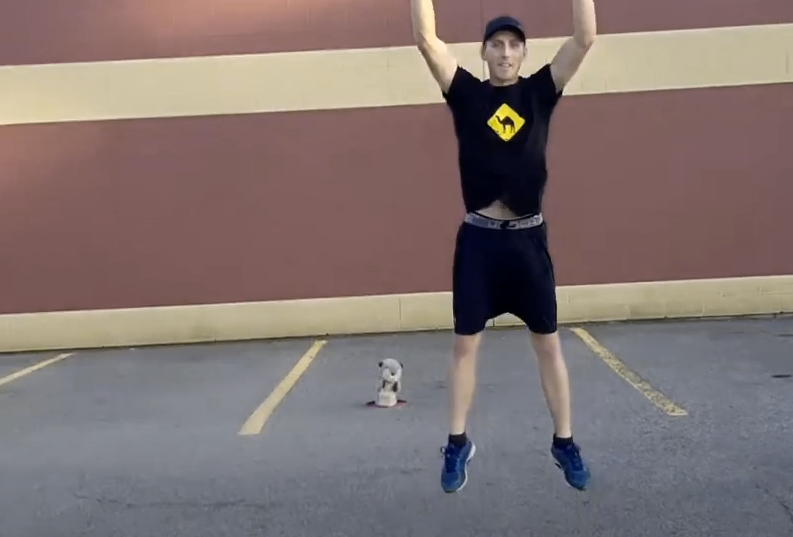 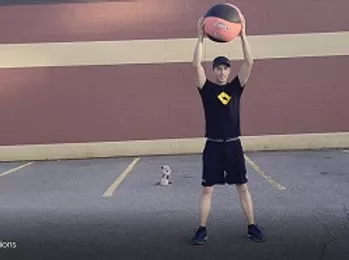 www.gophersport.com    www.canadago4sport.com
47
Biceps
Curls by being seated, placing one hand under opposite leg. 
Simple version is to lift leg with no resistance. 
Make curl more demanding by exerting downward pressure with the leg.
Empty plastic containers containing different amounts of water to change the amount of weight in each container or backpacks with some cans or books in them to change the weight.
Resistance Tubing
https://www.gophersport.com/fitness/resistance/prostretch-tube-plastic-handles?item=10440
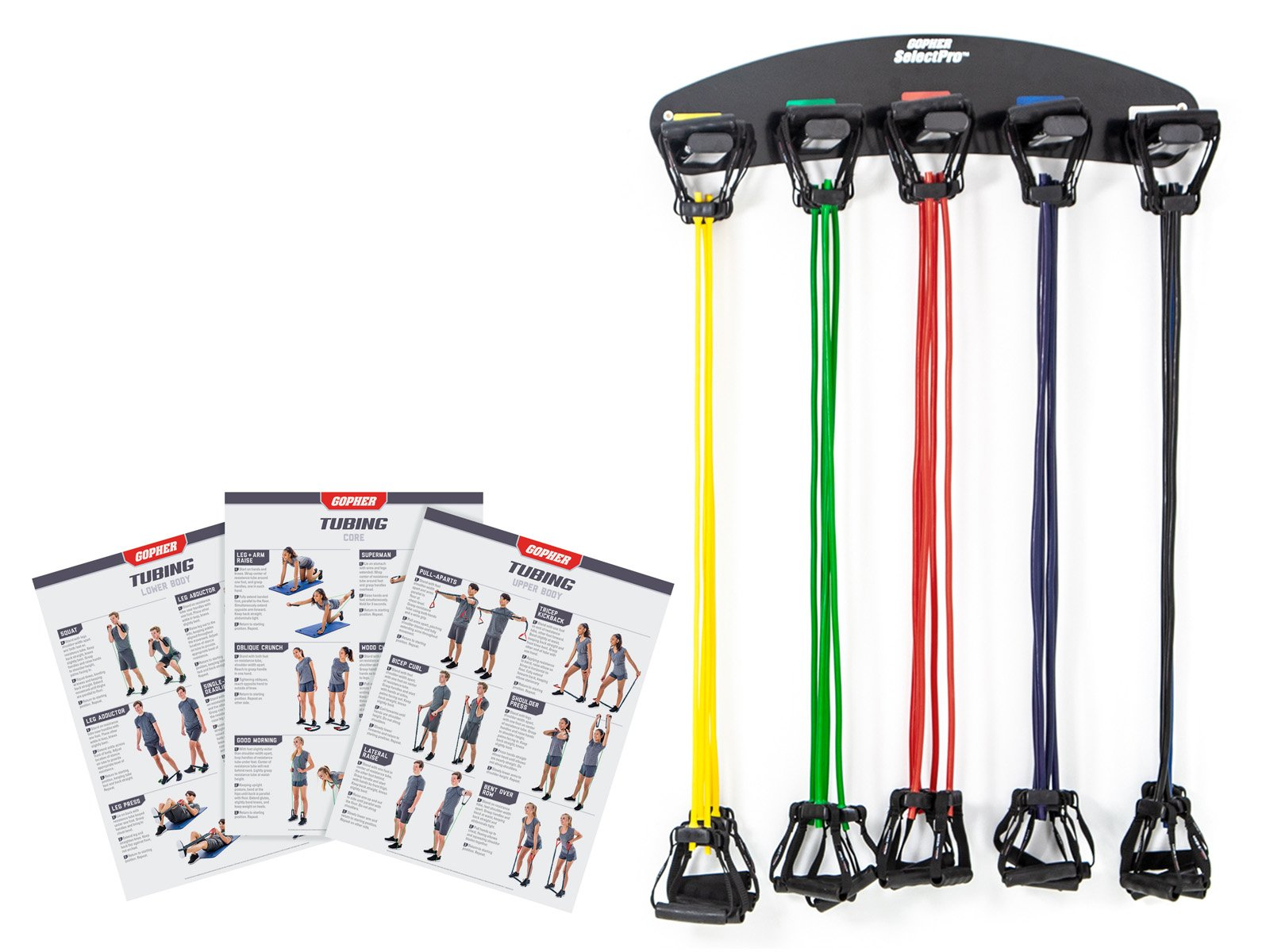 www.gophersport.com    www.canadago4sport.com
48
Biceps Con’t—Resistance Tubinghttps://www.canadago4sport.com/Warmups/Resistance-Tubing--Three-exercises
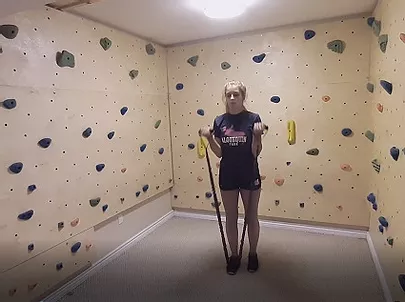 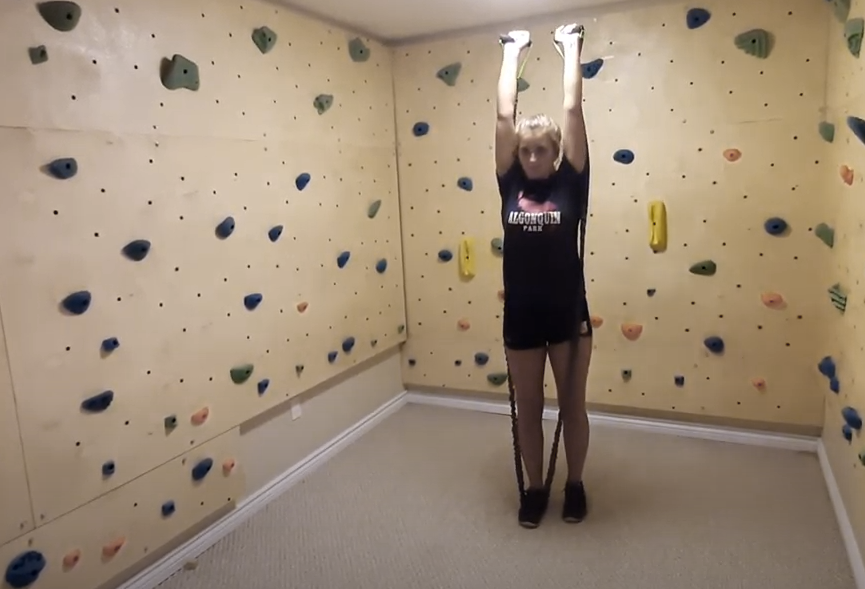 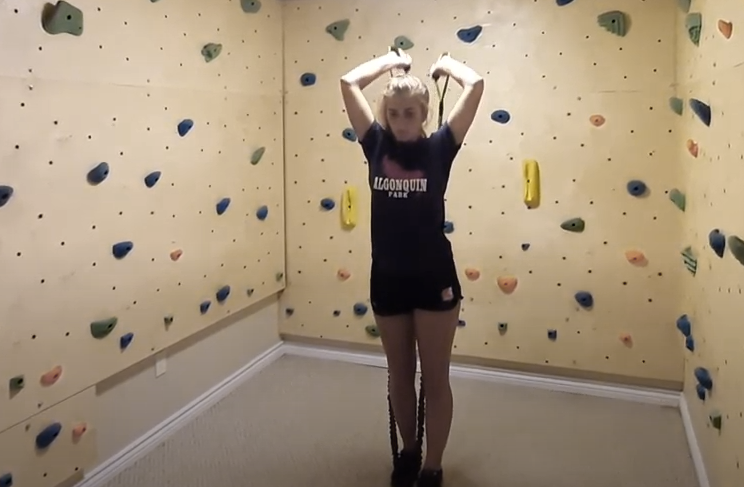 www.gophersport.com    www.canadago4sport.com
49
Ladder Activities
For about 50 different ways (use chalk to mark on pavement)
https://www.canadago4sport.com/agility-ladders
Ladder activities—for over 60 different activities, download the Ladder workshops at
https://www.canadago4sport.com/conferences-and-workshops
www.gophersport.com    www.canadago4sport.com
50
Hop Scotch
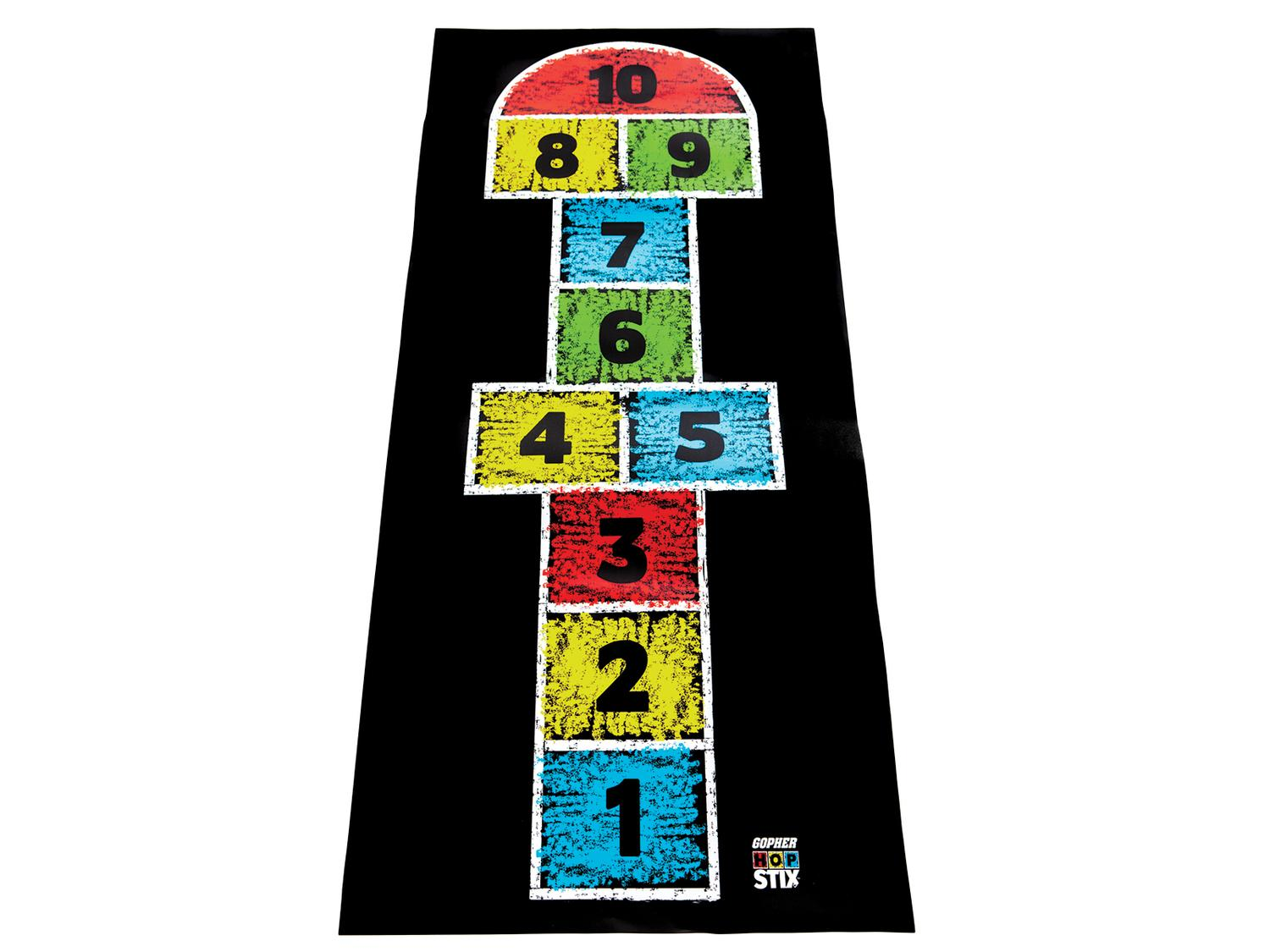 Need video still
www.gophersport.com          www.canadago4sportcom
51
Ladder Activities Con`tJust with Feet
For example:
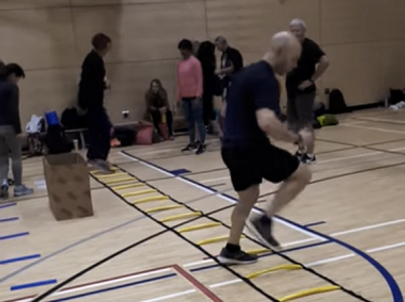 www.gophersport.com    www.canadago4sport.com
52
Ladder Activities Con`tWith Feet and Hands
For example:
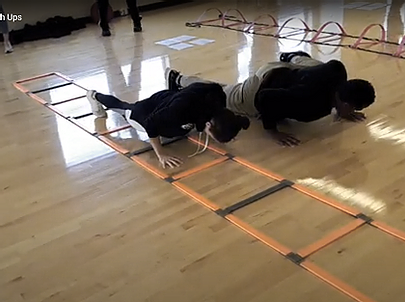 www.gophersport.com    www.canadago4sport.com
53
Ladder Activities Con`tWith Additional Equipment
For example:
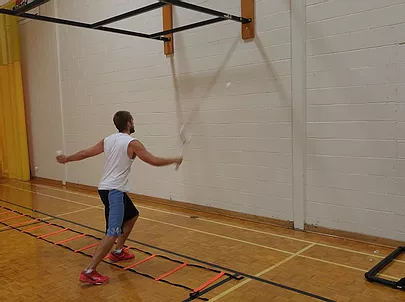 www.gophersport.com    www.canadago4sport.com
54
Dance
Resources https://www.gophersport.com/pe/dance?tg=1
Everybody Move https://www.gophersport.com/pe/movement/everybody-move?item=6202
Samples https://www.pinterest.ca/canadago4sport/dance/ 

		Don`t Sit Still 					Swimming Groove
www.gophersport.com    www.canadago4sport.com
55
John’s Web Resources
Website
Agility Ladders
https://www.canadago4sport.com/agility-ladders
Target Games
https://www.canadago4sport.com/target-index	
Combatives
https://www.canadago4sport.com/combative-index
Pinterest
https://www.pinterest.ca/canadago4sport/physical-education-at-home/
www.gophersport.com    www.canadago4sport.com
John’s Web Resources Con’t
Follow/Subscribe with John on Tuesdays+: 

Twitter: https://twitter.com/canadago4sport
Instagram: @canadago4sport

Learn and follow/subscribe to many great ideas at his sites at: 

Website (700+ activities; 400+ videos): www.canadago4sport.com
Pinterest (700+ pins; 23 boards): www.pinterest.ca/canadago4sport/
YouTube (400+ videos): www.youtube.com/c/canadago4sport
www.gophersport.com    www.canadago4sport.com
With thanks
To all of the wonderful people 
who inspire each other 
at conferences and other places!

To Gopher Sport 
for their innovative products 
and high quality equipment!
www.gophersport.com          www.canadago4sportcom
58
Download These Slides and Video Viewing at:
https://www.canadago4sport.com/confences-and-workshops
“Succeeding at Stay-at-Home PHE”
www.gophersport.com          www.canadago4sportcom
59